操作変数法Instrumental VariablesMethod
誤差項と説明変数の相関
誤差項と説明変数の間に相関がある場合には，最小二乗法による推定値はバイアスを持つ 
操作変数法(Instrumental Variables Method)という手法で回帰分析を行う
誤差項と説明変数の相関の原因
説明変数の誤差
説明変数が内生変数（連立方程式モデル）
欠落変数の影響
以下では，まず，上記の誤差項と説明変数の相関の原因について説明する
説明変数の誤差
説明変数の誤差(2)
説明変数の誤差(3)
連立方程式モデル（説明変数の内生性）
連立方程式　(2)
欠落変数　omitted variables
操作変数法　Instrumental Variable Method
操作変数法(2)
操作変数法(3)
2段階最小二乗法 Two Stage Least Square Method
操作変数法　(4)
OLSの前提
　説明変数xと誤差項uは独立（直交する）
y
説明変数と誤差項に相関がある場合
u
y
x  (bx)
u
数学的には，yをxに回帰させるyのx方向への射影(projection)
x  (bx)
誤差項と説明変数に相関がある場合のOLS推定量には バイアスが生じる
操作変数法　(5)
説明変数xと誤差項uに相関がある場合

誤差項uと無相関（直交する）変数zを用い，変数z（操作変数）の方向に射影するとバイアスの無い推定量が得られる

ただし，理想的な操作変数を見つけるのは容易ではない  zとuが無相関だという仮説検定はできない
y
u
x (xb)
z
y を z に回帰した場合のOLS推定値
xb を z に回帰した場合のOLS推定値
操作変数は，誤差項と無相関，xと相関があることが必要
操作変数法と2段階最小二乗法の同等性
Rでの操作変数法
ivreg( )を用いる（パッケージAERが必要）
	パッケージAERがインストールされていなければインストールする	
	library(“AER”)でロード　    
	ivreg(y~x1+x2+x3 | z1 + x2 +x3)
  　	x1に内生性，操作変数としてz1,x2,x3を選んだ場合
tsls( )を用いる（パッケージsemが必要）
　  	パッケージsemをインストール
	library(“sem”)でパッケージsemをロード
	tsls(y~x1+x2+x3, ~z1+ x2 +x3)
　   	    tsls( モデル式 , 操作変数のリスト） 
     	    操作変数のリストは　~ z1 + x2 + x3 のように書く
注意
操作変数zの選択基準
説明変数xと相関
これはデータからチェックできる
xをzに回帰させて有意がどうかみればよい
誤差項と無相関
データからチェックできない
相関が無いという想定がもっともらしい理由が必要
操作変数の数
推定する方程式の説明変数と（少なくとも）同じ数を指定
説明変数がx1, x2, …,xkで，x1に内生性があり，他の説明変数は外生変数だとした場合，操作変数としてz以外にx2,…,xkを指定する（前のページを参照）
mroz.xls
既婚女性の教育の収益率の分析
基本モデル：賃金の対数値(lwage)を教育年数(educ)で回帰
問題点：educは本人の能力（これは観察不可能な変数）と相関があるかもしれない
誤差項とeducの間の相関
操作変数法による推計が必要
注意：Rでの欠損値の扱い
データセットの中に欠損値が含まれている場合(mroz.xlsに欠損値あり）

データのimportの画面で，n.a.stringsの欄に欠損値の数値（文字列）を指定する
左図は欠損値が”.”の場合

欠損値としてよく使われるのは
　-999
のようなありえない数値
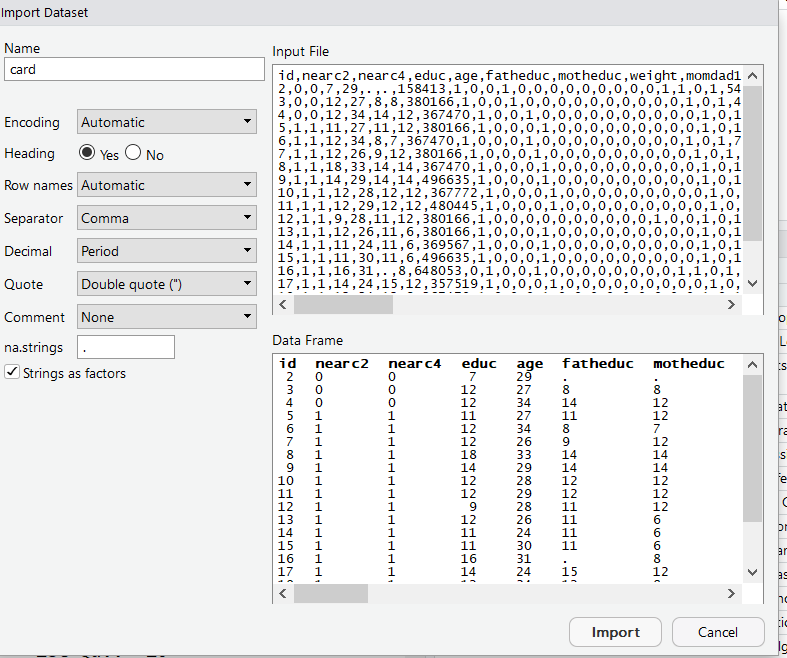 Rでの欠損値後から欠損値を指定する場合
データフレームmroz中の変数x
欠損値が-999の場合
mroz$x[mroz$x == -999] <- NA
mroz$xはベクトル:その要素が-999に等しいものにNA（欠損値：Not Available)を代入するというコマンド
いきなり置き換えるのが危険な場合は別の変数にxを代入してから行う
mroz$y <- mroz$x としてからmroz$yについて上記の代入
欠損値が . のような文字列の場合
変数xは文字列のベクトルとして読み込まれる
mroz$x[mroz$x ==“.”] <- NA として　（文字列は” “ で囲む）
mroz$x <- as.numeric(mroz$x) で数値データに変換
新たに作成した変数を含めたデータセットを保存　 write.csv( )  等で
R：パッケージのロード
ivreg( )を使用するためにはパッケージAERが必要

Rstudioの右下のwindowでAER
にチェックを入れればパッケージがロードされます

tsls( )にはsemというパッケージが必要 
右の画面になければinstallすること
OLSの結果
educと能力に相関がある場合，推定された係数は教育の効果だけでなく，能力の効果も反映されている
lm(formula = lwage ~ educ)

Residuals:
     Min       1Q   Median       3Q      Max 
-3.10256 -0.31473  0.06434  0.40081  2.10029 

Coefficients:
            Estimate Std. Error t value Pr(>|t|)    
(Intercept)  -0.1852     0.1852  -1.000    0.318    
educ          0.1086     0.0144   7.545 2.76e-13 ***
---
Signif. codes:  0 ‘***’ 0.001 ‘**’ 0.01 ‘*’ 0.05 ‘.’ 0.1 ‘ ’ 1

Residual standard error: 0.68 on 426 degrees of freedom
  (325 observations deleted due to missingness)
Multiple R-squared:  0.1179,	Adjusted R-squared:  0.1158 
F-statistic: 56.93 on 1 and 426 DF,  p-value: 2.761e-13
操作変数と説明変数の相関を確認
ここでは操作変数としてfatheduc（父親の教育年数）をとる；父親の遺伝的性質
賃金方程式の説明変数である本人の教育年数(educ)とfatheducには相関があることが確認された
Call:
lm(formula = educ ~ fatheduc)

Residuals:
    Min      1Q  Median      3Q     Max 
-8.1881 -1.1881  0.2240  0.8119  6.3537 

Coefficients:
            Estimate Std. Error t value Pr(>|t|)    
(Intercept)  9.79901    0.19854   49.36   <2e-16 ***
fatheduc     0.28243    0.02089   13.52   <2e-16 ***
---
Signif. codes:  0 ‘***’ 0.001 ‘**’ 0.01 ‘*’ 0.05 ‘.’ 0.1 ‘ ’ 1

Residual standard error: 2.046 on 751 degrees of freedom
Multiple R-squared:  0.1958,	Adjusted R-squared:  0.1947 
F-statistic: 182.8 on 1 and 751 DF,  p-value: < 2.2e-16
操作変数法による推計結果　ivreg(  )
ivreg(formula = lwage ~ educ | fatheduc)

Residuals:
    Min      1Q  Median      3Q     Max 
-3.0870 -0.3393  0.0525  0.4042  2.0677 

Coefficients:
            Estimate Std. Error t value Pr(>|t|)  
(Intercept)  0.44110    0.44610   0.989   0.3233  
educ         0.05917    0.03514   1.684   0.0929 .
---
Signif. codes:  0 ‘***’ 0.001 ‘**’ 0.01 ‘*’ 0.05 ‘.’ 0.1 ‘ ’ 1

Residual standard error: 0.6894 on 426 degrees of freedom
Multiple R-Squared: 0.09344,	Adjusted R-squared: 0.09131 
Wald test: 2.835 on 1 and 426 DF,  p-value: 0.09294
OLSよりeducの係数は低めに推定された。ただし，s.e.は大きい。
パッケージAERをロードする必要あり
操作変数法による推計結果　tsls(  )
結果はivreg( )と同じ。
tsls() の実行にはパッケージsemをロードしておく必要あり
2SLS Estimates
Model Formula: lwage ~ educ
Instruments: ~fatheduc
Residuals:
   Min. 1st Qu.  Median    Mean 3rd Qu.    Max. 
-3.0870 -0.3393  0.0525  0.0000  0.4042  2.0677 

              Estimate Std. Error t value Pr(>|t|)  
(Intercept) 0.44110350 0.44610178 0.98880 0.323324  
educ        0.05917347 0.03514177 1.68385 0.092943 .
---
Signif. codes:  0 ‘***’ 0.001 ‘**’ 0.01 ‘*’ 0.05 ‘.’ 0.1 ‘ ’ 1

Residual standard error: 0.6893899 on 426 degrees of freedom
Stata　操作変数法
メニューから
Statistics /Linear models and related /Endogenous covariates /Linear regression 
右の画面で，
被説明変数
外生的な説明変数(independent variables)
 内生的な説明変数（endogenous variables)
操作変数 (instrumental variables)
を指定
操作変数法　Eviews
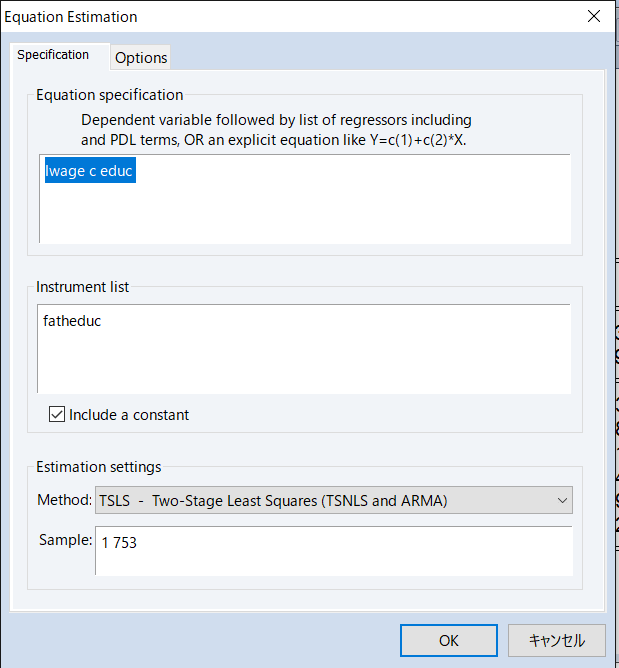 Quick /Estimate Equation で
Estimation settingsのMethodでTSLS
を選択すると，
Instrument list
を記入するダイアローグが表れる。
ここに操作変数を記入

操作変数のリストには自動的に定数項が含まれる（入れない場合には，Include a constantのチェックをはずす）
問題1
mroz.xlsのデータを用い，次の方程式を通常の最小二乗法で推計せよ。
被説明変数：lwage (賃金の対数値）
説明変数：educ (本人の教育年数）
educとfatheduc（父親の教育年数）の相関をみるため次の回帰を行え
被説明変数：educ
説明変数: fatheduc
操作変数法を用いて，教育の収益率を推計せよ。
被説明変数：lwage
説明変数：educ
操作変数: fatheduc
card.xls : 教育の収益率の測定
Cardは次のような賃金方程式の推計を行った
被説明変数：賃金の対数値
説明変数：教育年数，仕事の経験年数，人種，地域
ところが，教育年数は賃金方程式の誤差項と相関があるかもしれない?
欠落変数（能力）の問題:　 能力が高い高学歴
教育年数は親の所得，家庭環境によって決まる内生変数かもしれない
そこで，Cardは教育年数(educ)の操作変数として，「17歳時に大学の近くに住んでいた」というダミー変数(nearc4)を操作変数として，操作変数法によって賃金方程式を推計した
nearc4 は教育年数と相関があった（大学への進学が容易）
nearc4 は本人の能力とは無関係だと考えられる
問題2
使用データ：card.xls
次の賃金方程式をOLSで推計
被説明変数: lwage
説明変数: educ, exper, expersq, black, south, smsa, smsa66, reg662-reg669
smsaは大都市圏ダミー，reg662-reg669は地域ダミーですが，詳細な情報は無いので説明変数に加えるだけ; reg661は含めない
educ を nearc4(17歳時点で大学の近くに住んでいたというダミー変数）で回帰し，相関があることを確かめる
操作変数法で賃金方程式を推計し，OLSの結果と比較する
操作変数　near4c, exper, expersq, black, south, smsa, smsa66, reg662-reg669